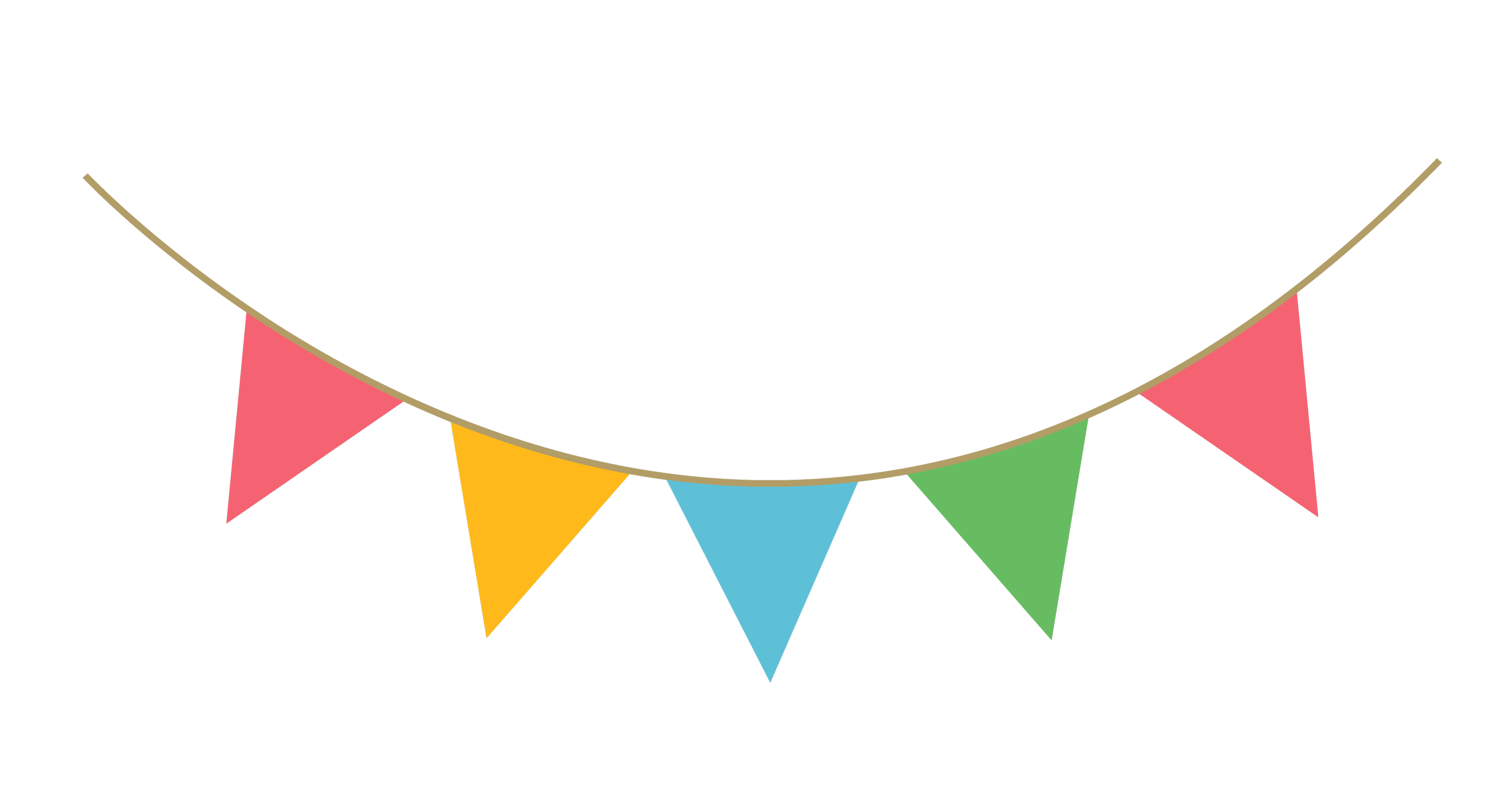 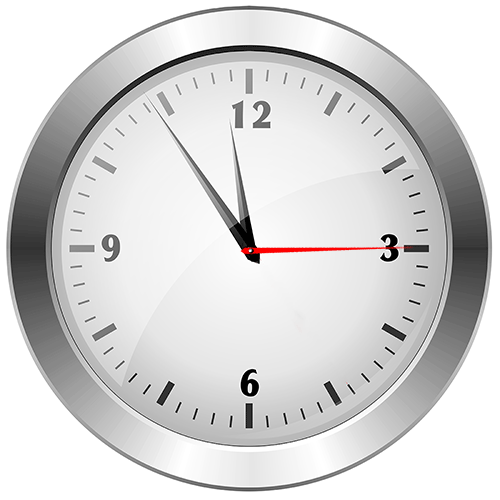 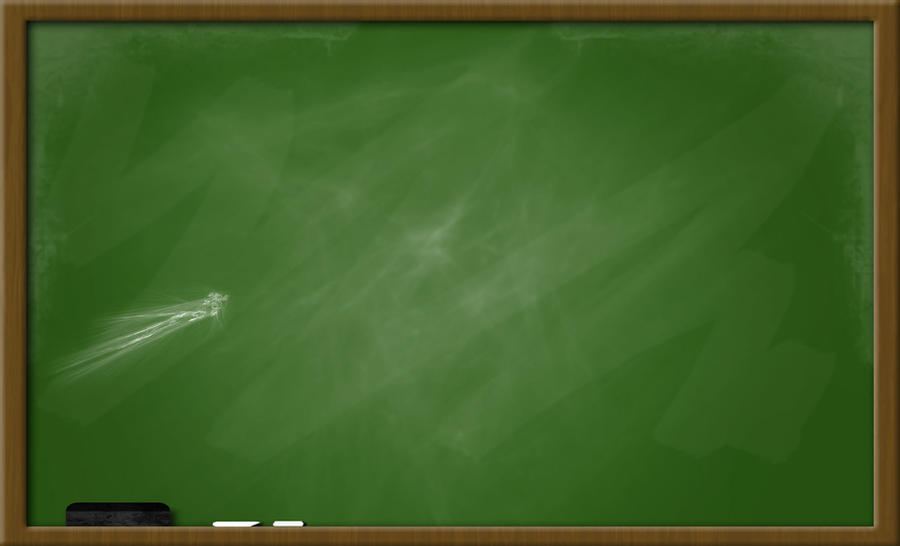 موضوع الدرس: الاحتمال
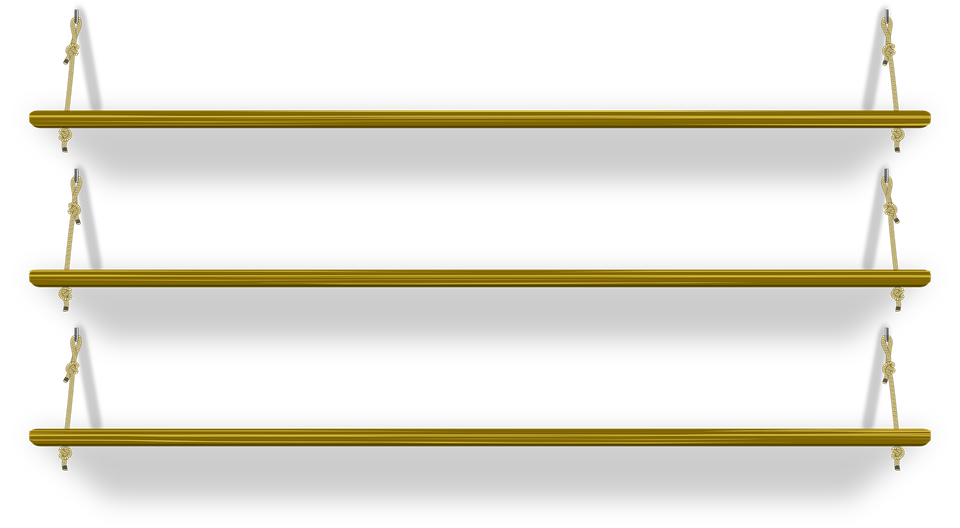 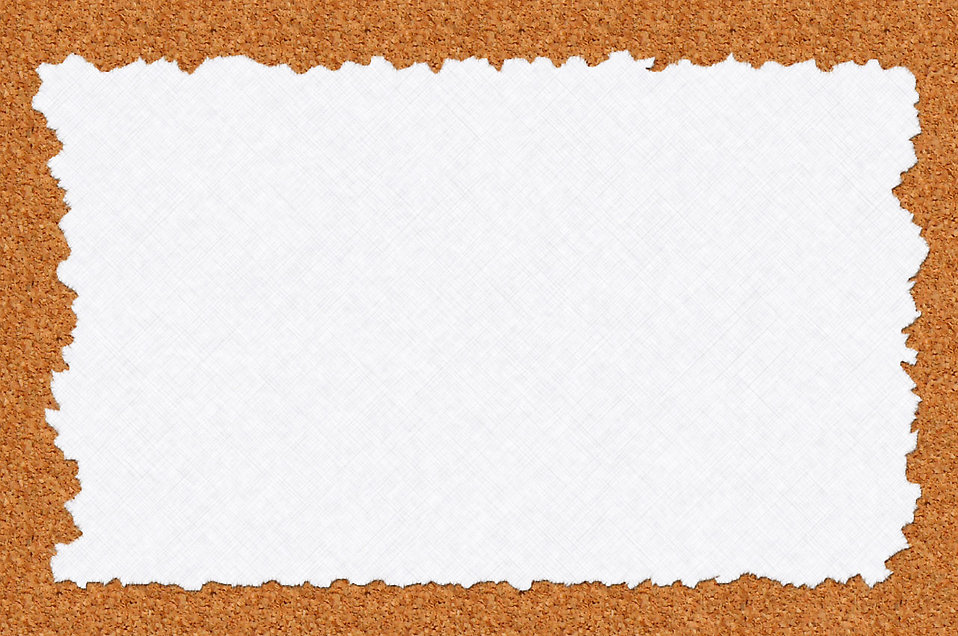 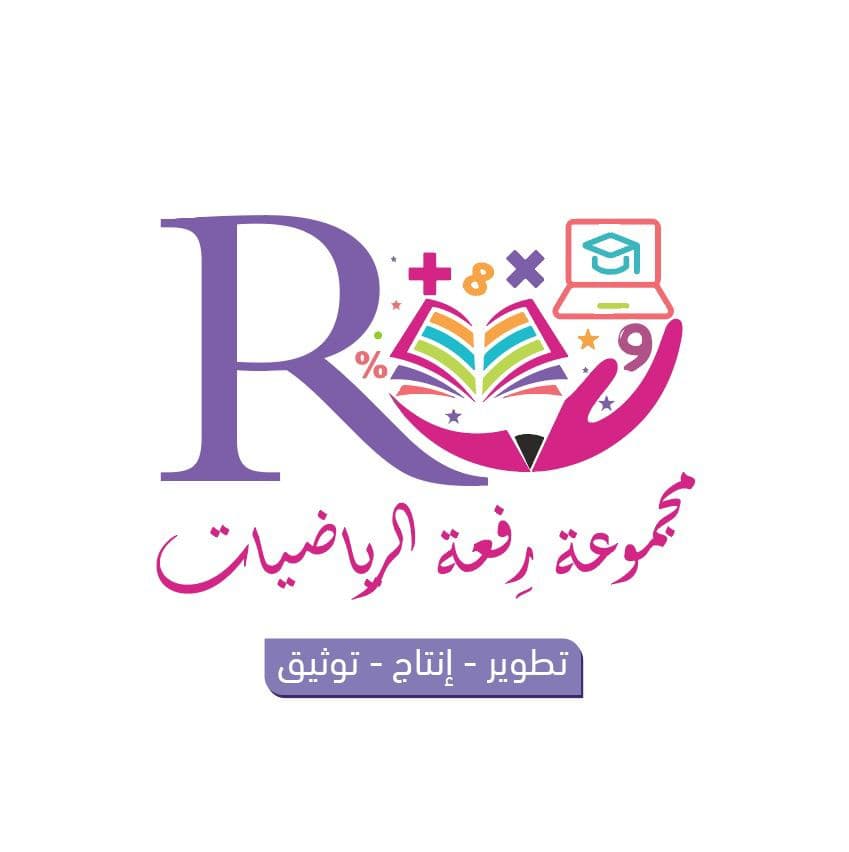 أهداف الدرس
المفردات
تمهيد
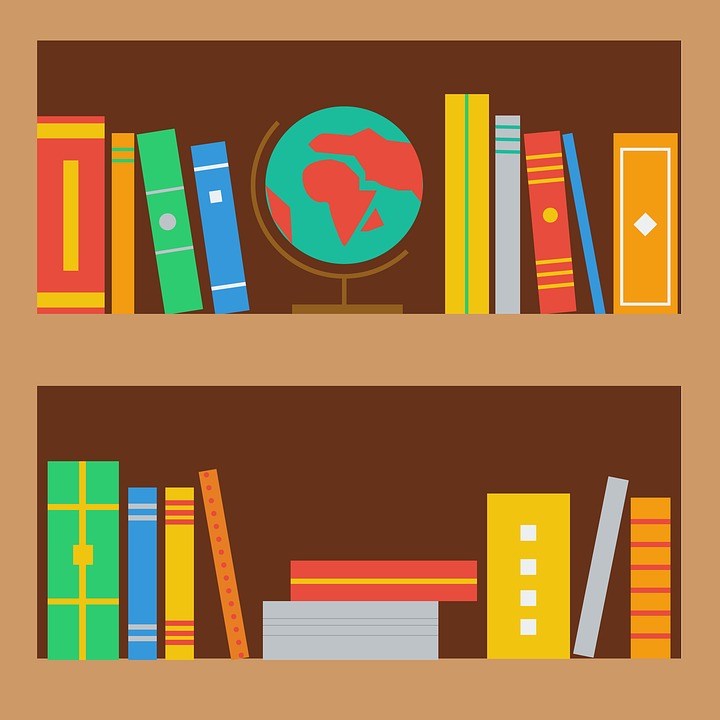 نشاط تفاعلي
تدريبات
أمثلة
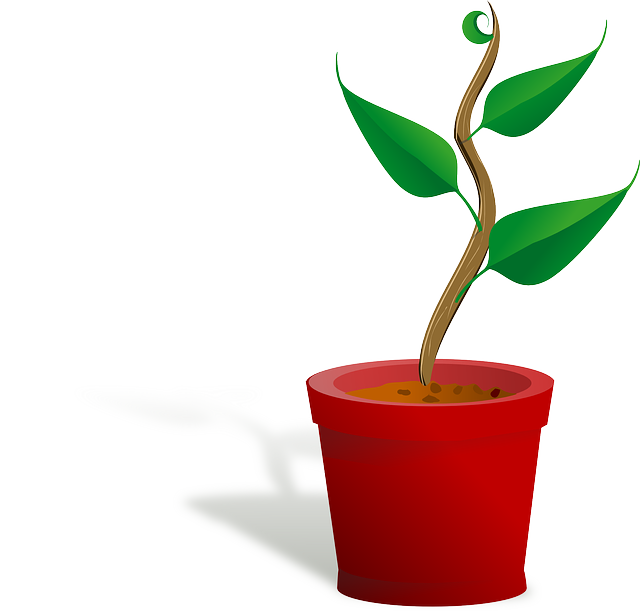 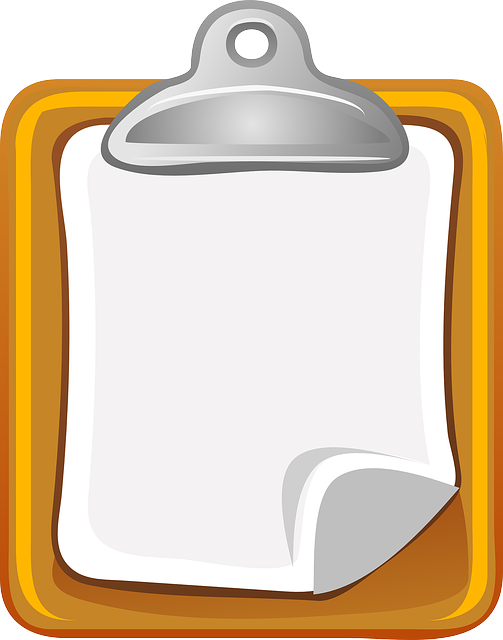 سجل الحضور
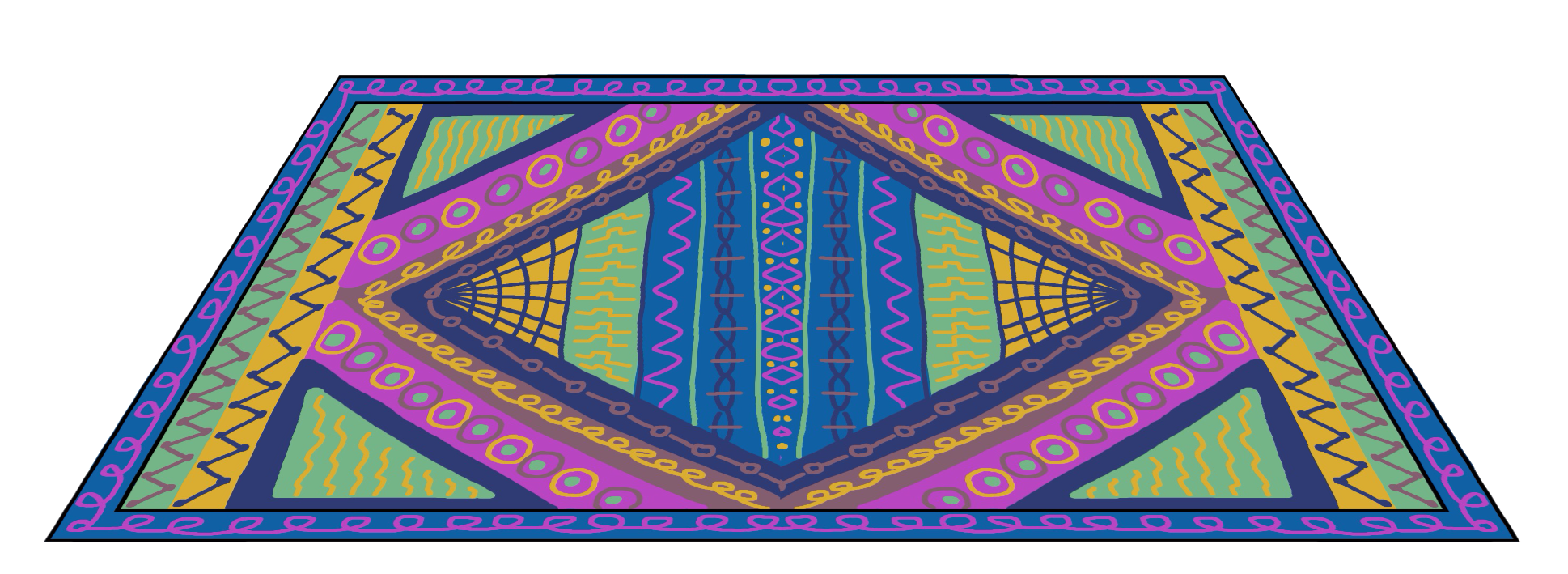 1
صفحة 304
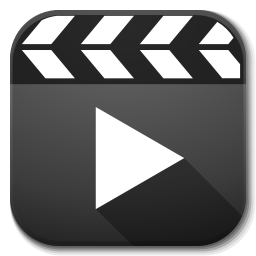 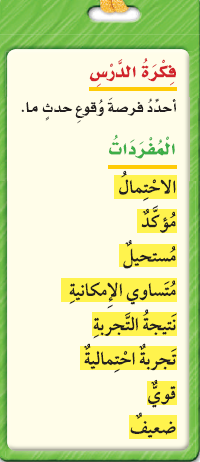 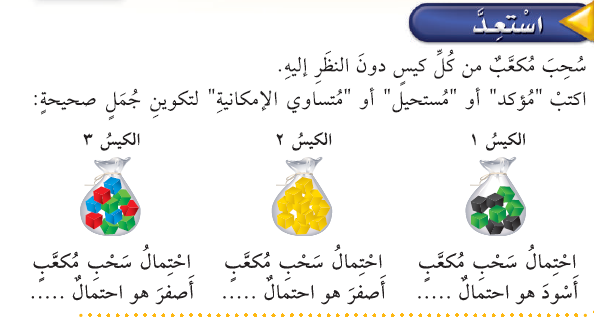 صفحة 305
شرح المفاهيم
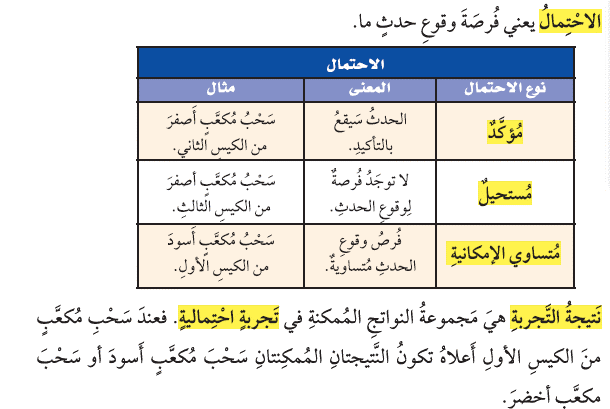 صفحة 306
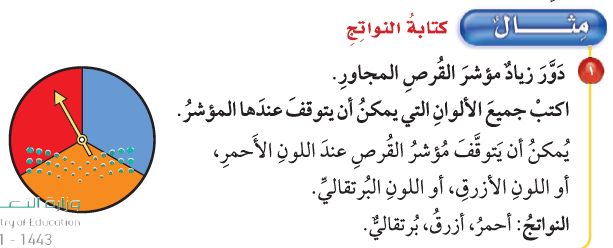 صفحة 307
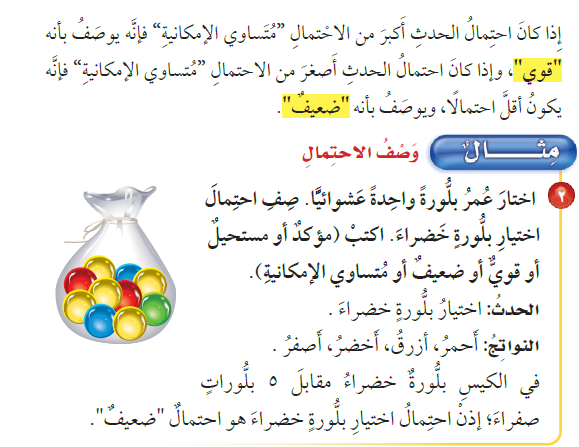 صفحة 308
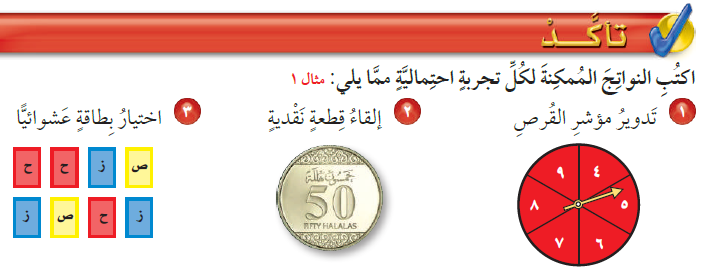 صفحة 309
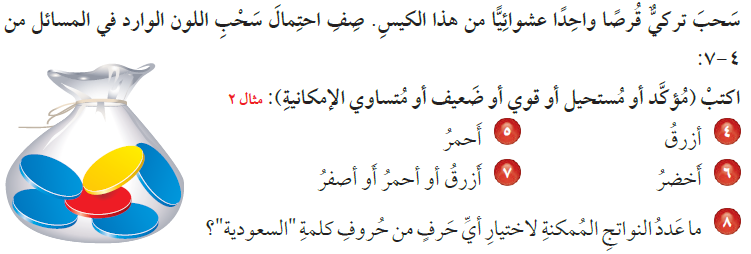 صفحة 310
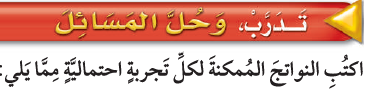 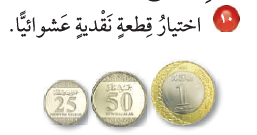 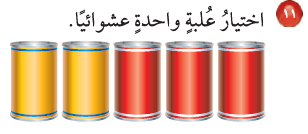 صفحة 311
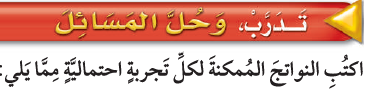 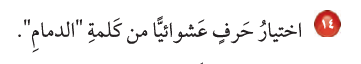 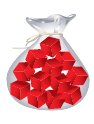 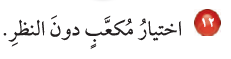 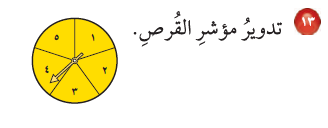 صفحة 312
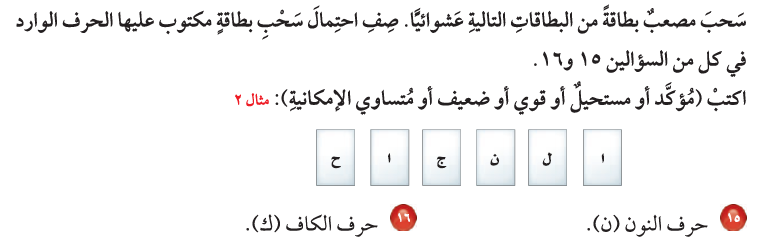 صفحة 313
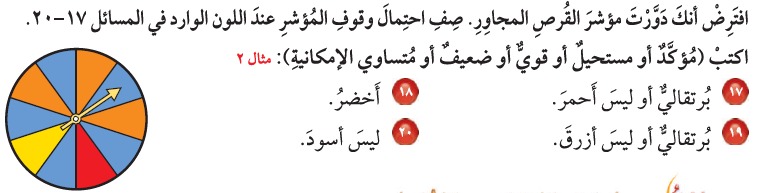 صفحة 314
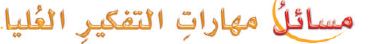 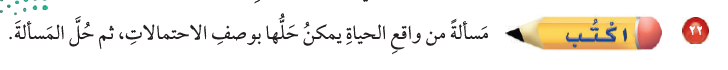 صفحة 315